Using Qxtend Excelerator
James Blankenship
September , 2016
Agenda
James Blankenship Biography
What is Excelerator
Excelerator Basics
Create an Excelerator Template
Demo
Q & A
Biography
James Blankenship
Joined Logan Consulting in early 2016
QAD implementation experience since 1993
QAD Certifications 
Supply Chain 
Technical Implementation: Enterprise Edition
Based in Atlanta, GA
Please Note….
This presentation is not intended to be detailed training
It is an attempt to convey general functionality
Does not prescribe any design recommendations
Does not address any licensing details.  Please speak with your QAD Sales Representative about licensing Qxtend and Excelerator
What is Excelerator?
Excelerator
Excelerator is a data integration tool with the QAD Qxtend interoperability framework.
It provides a way to manage data integration with QAD.
Some Typical Uses
Initial data loads to implement QAD
Data migration during an upgrade
Transfer data between QAD applications
Mass data updates
Loading data from external data sources
Excelerator
Officially works with Microsoft Excel 2007, 2010, and 2013.  As you will see in this demo, it also works with 2016.
Excelerator requires a working instance of Qxtend.
Excelerator
Excelerator Basics
Excelerator Basics
QXtendWorkbook.xlsx
This is the default workbook that is installed with Excelerator
You should always keep a “clean copy”
QXtendWorkbookConfig.xml
This contains the connection information for Qxtend
You should keep both of these documents in a folder specific to the environment you are connecting to
Create an Excelerator Template
Excelerator Template
Developer Menu



QAD Tools Menu
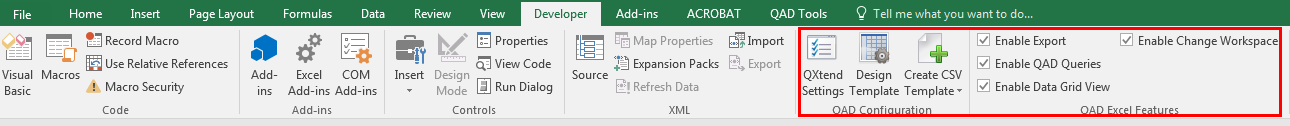 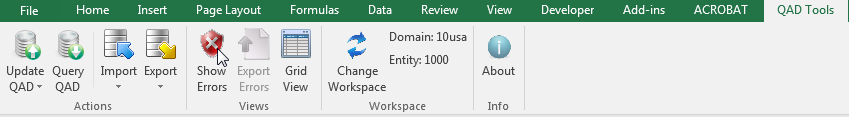 Excelerator Template
Download QXI Schema 
Import the Schema
Define the QAD Release
Define the Display format
Load the Schema
Configure the Worksheet
Create the Worksheet
Qxtend Settings
Qxtend Features
Excelerator Template
Download QXI Schema 







Extract the xsd file from the zip file.  Note, there are two xsd files, ignore the “Response” xsd file
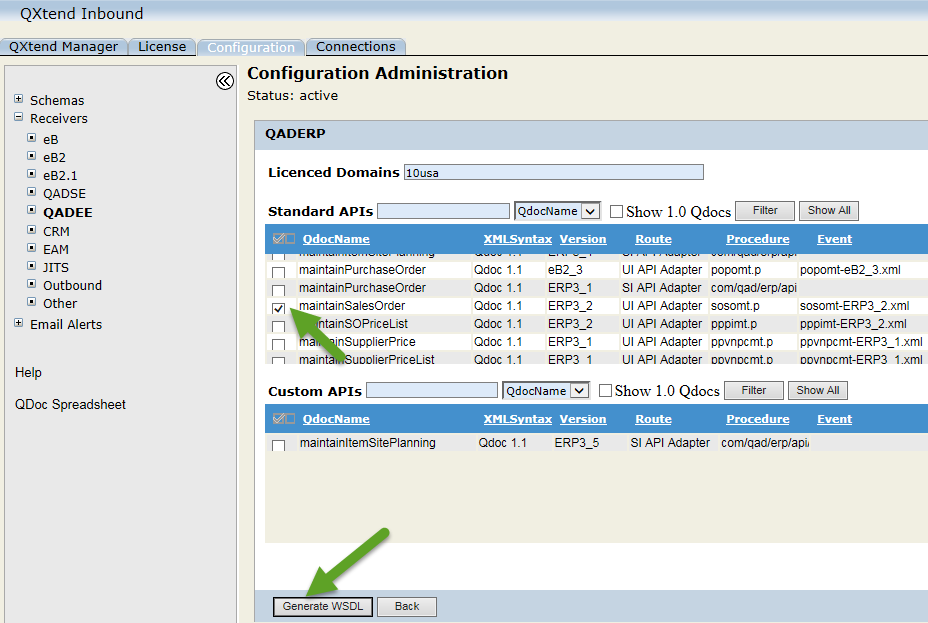 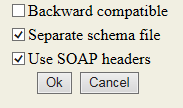 Excelerator Template
Import the Schema







Select the xsd file you extracted from the ZIP file
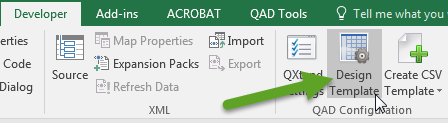 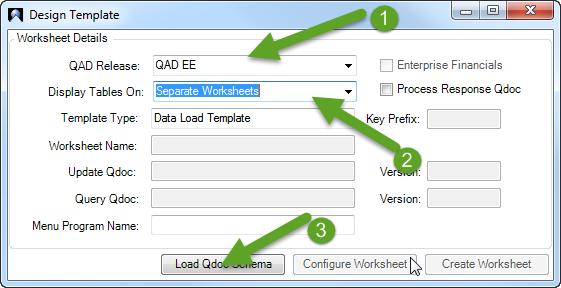 Excelerator Template
Configure the Worksheet







Select the fields you want to see on template.
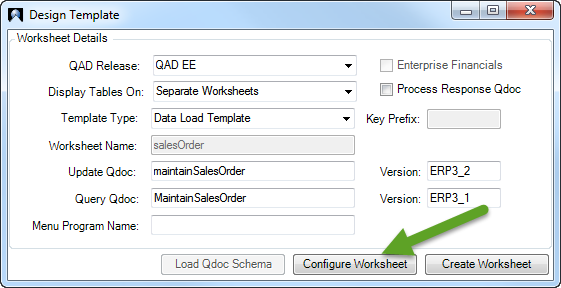 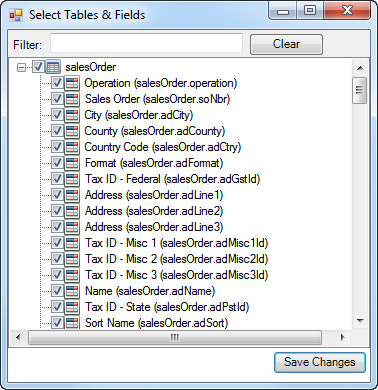 Excelerator Template
Create the Worksheet





Now you should save your empty template.  
NOTE: If you add a field in the template, you will be expected to define a value.  “Blanks” are sent.  If you want the “default” value, leave the field out of the template
At this point, we may or may not know the Query Qdoc name.  If you know it, you can enter now.
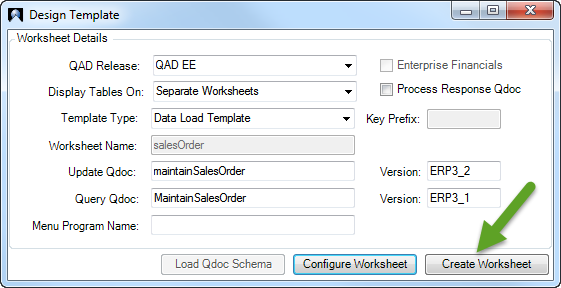 Excelerator Template
Create the Worksheet





Template Type
Data Load Template – For updating existing data and initial data loads.  
Business Transaction Load – Use for creating new records like Sale Orders that auto generate sales order numbers from a sequence.
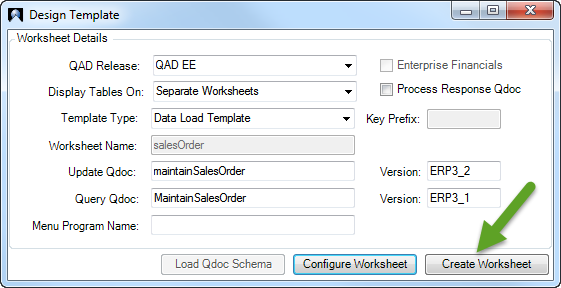 Excelerator Template
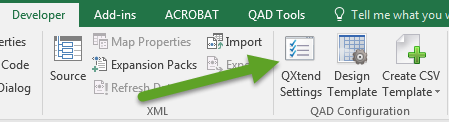 Qxtend Settings








Define hostname, domain, entity, Update settings and query settings
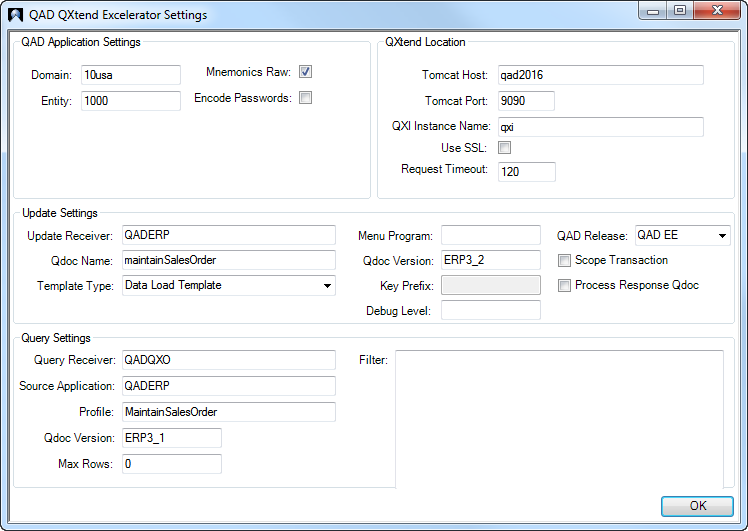 Excelerator Template
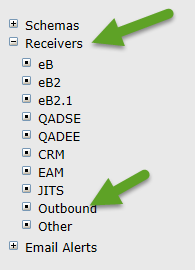 Find Query Names and versions
Use QXI OUTBOUND Receiver







Define hostname, domain, entity, Update settings and query settings
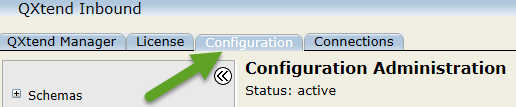 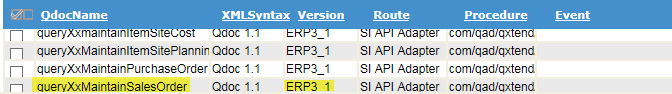 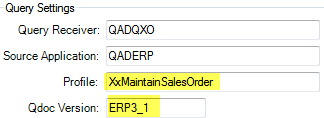 Excelerator Template
Qxtend Features
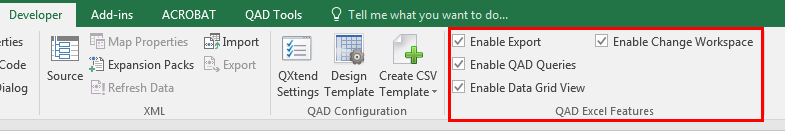 Demo
Demo
Sales Order Query
Use filter: so_cust = “12C1000”
Add comments to 2 orders
Update the DUE date on each line for the first order
Show the GRID view
Business Transaction Type
Add two orders 
Customer: 10C1004
Item1: 03021
Item 2: 03022
Demo
Transfer Items from 2012SE
Create CSV Template
Run browse to export items
Export Browse to Excel
Copy/Paste to CSV format
Import CSV 
Post to 2016EE – Will get errors.
Update product line to MWUG
Update status to ACTIVE
Run the browse in 2016 to show the items have been loaded
Demo
Sales Order Due Date Change – Why use CSV format
Run the Sales Order browse
Export to Excel
Copy/Paste into CSV Template
Update the DUE date for all of the lines  =today() + 30
Import the CSV
Update QAD with the changes
Demo
Delete the MWUG ITEMS
Open the Item Master Template 
Add the Operation column
Remove all of the columns except Item, Desc1 Prod Line
Query the 2016EE data using MWUG product line
Add an R to the operation column for the first 5 lines
Process the changes
Update the Browse to show the items have been deleted
Delete the rest of the items
Add a few items from the browse export via straight copy paste
Demo
Query the 2012se data from the 2016EE Qxtend instance 
Show the settings in Qxtend Excelerator Settings
2012SE domain = QP
2016EE domain = 10usa
Make the manual changes to Product Line and Status
Submit changes 
Run browse in 2016EE
Demo
Qxtend Outbound Settings 
Business Objects 
Profiles 
Show why outbound/query is not plug-n-play
Q & A